Training museum 
staff and volunteers
Kevin Dilley, Sciencenter, Ithaca, NY
Abigail Goodlaxson, Maryland Science Center, Baltimore, MD
David Mues, Powerhouse Science Center, Sacramento, CA
Kathy Fournier, McWane Science Center, Birmingham, AL
Margaret Hennessey Springe, Kansas Children’s Discovery Center, Topeka, KS
Yana Jimenez, Imaginarium of South Texas, Laredo, TX
JUNE 2015
NETWORK-WIDE MEETING
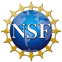 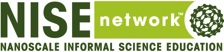 NISENET.ORG
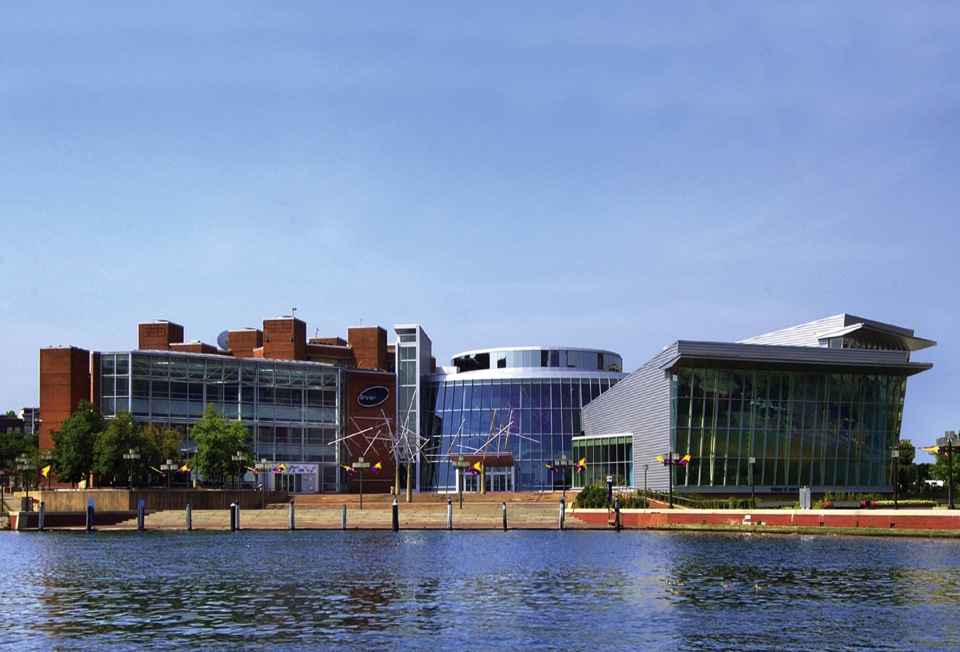 M A R Y L A N D   S C I E N C E   C E N T E R
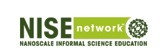 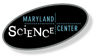 G O A L S
presenters will gain an understanding of NISE Net’s key concepts
presenters will be prepared to facilitate personal connections between nano and diverse guests
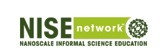 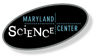 K E Y   C O N C E P T S
nano is studying and making      tiny things
nano is small and different
nano is part of our society  and future
nano is new technologies
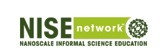 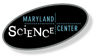 N A N O   I S   S M A L L   A N D   D I F F E R E N T
Exploring Forces – Gravity (big cup, little cup)

Exploring Properties – Surface Area (Alka-Seltzer)

counting surfaces of blocks activity
	similar to Surface Area – Cart Demo

Exploring Materials – Nano Gold
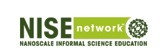 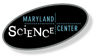 N A N O   I S   S T U D Y I N G   A N D                       M A K I N G   T I N Y   T H I N G S
Exploring Materials – Thin Films (nail polish)
	with iridescent insect extension

Exploring Products – Nano Fabrics
	with kale leaf extension

Exploring Fabrication – Self Assembly (full body game)
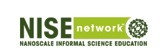 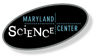 N A N O   I S   N E W   T E C H N O L O G I E S
Exploring Products – Sunblock
	with UV bead & UV light extension

free exploration of:
     technology cards from Nano Around the World
     http://www.nanosupermarket.org/products
     http://www.nanotechproject.org/cpi/browse/
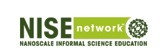 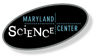 N A N O   I S   P A R T   O F   O U R                    S O C I E T Y   A N D   F U T U R E
Exploring Nano & Society – Invisibility Cloak

Exploring Nano & Society – You Decide!
	with supplemental cards from
	Nano Around the World card game
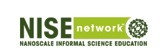 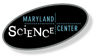 PRESENTATION SKILLS
Questions Only Game
Positive Responses  Game
Practice Facilitating Observations
Butterfly Wings
Dichroic Glass
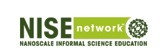 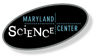 I M P A C T
How knowledgeable     do you feel about…
post -
training
pre -
training
nanoscale science and engineering?
how nanoscale things behave differently?
how nano relates    to our daily lives?
very
not 
at all
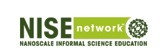 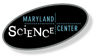 Q U E S T I O N S
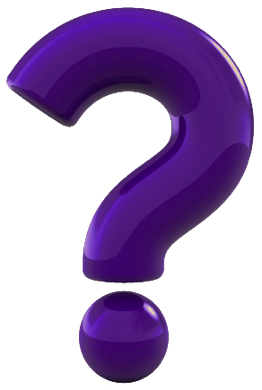 Abby Goodlaxson
agoodlaxson@mdsci.org
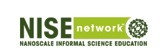 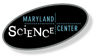 Summer Camp Schedule 2014
Little Scientists			Ages 5 – 6			9 am – 12 noon

Sciventures			Ages 7 – 8			9 am – 4 pm

She Knows Science		Ages 7 – 8 		9 am – 4 pm

Space Explorers		Ages 7 – 8			9 am – 4 pm

Science Sleuths*		Ages 9 – 11		9 am – 4 pm

Engineering Antics		Ages 9 – 11		9 am – 4 pm
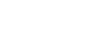 Sample Class Description
Science Sleuths

This camp is for kids that are curious, full of questions, and eager to investigate the world around them. Learn about science on many different levels - from the nano size and up!  Gain experience using scientific tools and processes during lessons that are guaranteed to thrill. Campers explore multiple science fields. Participants are introduced to crime scene investigation using fingerprint evidence and chemical analysis.  Study marine biology with a dissection of a real 			 specimen. Chemical experiments reveal unimaginable results! 			For those with outer space on the brain, a two and a half 				hour Challenger Learning Center mission is offered. These 			activities and many more make up an exciting week for your 			science sleuth!
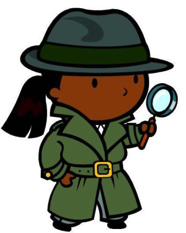 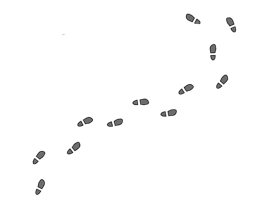 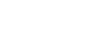 Nano Kits Used in Camps
Thin Films				Scented Balloons			
Nano Sand				Sunblock					
Ferrofluid				Invisibility
Nano Fabric
Memory Metal
Measure Yourself
Special Microscopes
UV Bracelets
Mitten Challenge
Exploring Size
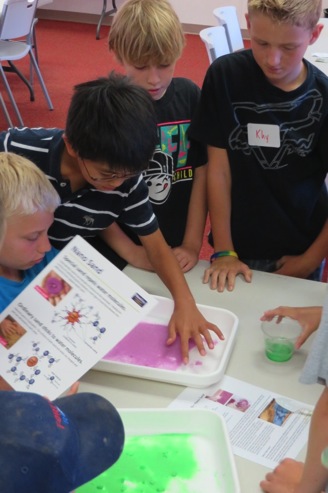 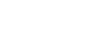 Camp Staff
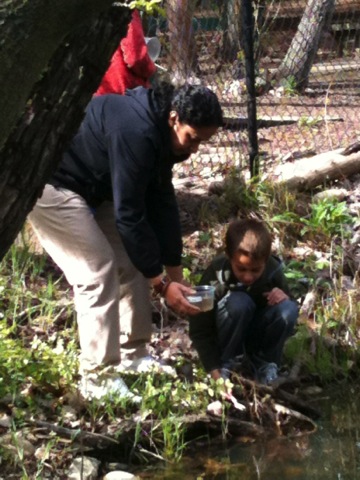 Paid Museum Staff

Guest Presenters

Group/Corporate Volunteers

Adult Volunteers

Youth Volunteers (16 – 18)
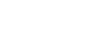 Paid Museum Staff Training
Paid Staff are familiar with techniques of presenting educational content.

Most just need more information about nanotechnology

How to incorporate Nano
Days Kits and nanotechnology
education into existing
lessons and activities is
discussed.
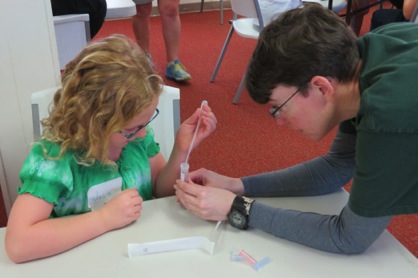 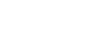 Paid Museum Staff Training
Nano Days Kit materials*

Nisenet.org

Nano.gov

Whatisnano.org

Howtosmile.org
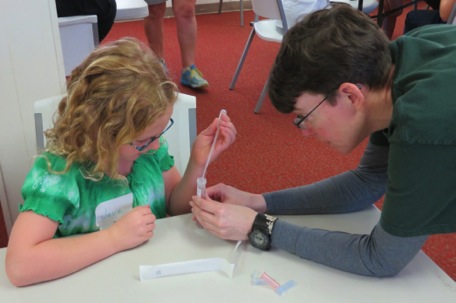 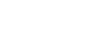 Paid Museum Staff Training
Nanotechnology and Society: A Practical Guide to Engaging Museum Visitors in Conversations
(nisenet.org Nanotechnology and Society Guide)

Engaging the Public
In Key Nano Concepts
(nisenet.org)

Intro to Nano video
(Nanotechnology:
What’s the Big Deal?)
(nisenet.org)
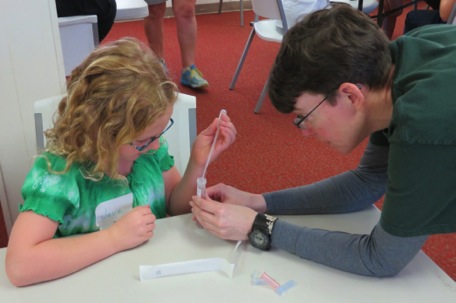 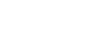 Guest Presenter Training
Most guest presenters need little training because they are trained by their organization.

Policies and procedures regarding student behavioral expectations are discussed with all guest presenters.

							Some younger presenters 							benefitted from tips on 								time management.
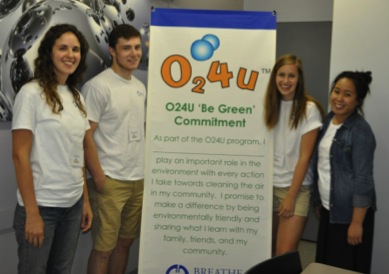 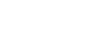 Volunteer Training
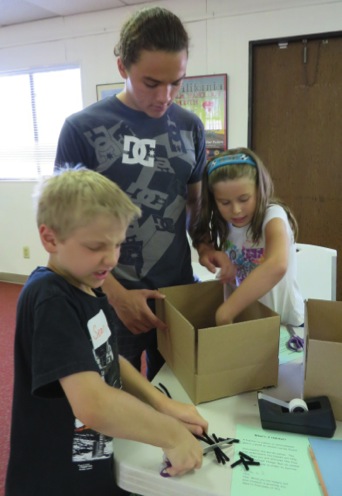 Volunteers assist paid staff and guest presenters.

Volunteer training consists of meetings prior to first day of camp and reviews at the end of each camp day.

Each volunteer is provided with a handbook laying out museum policies and procedures.
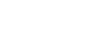 Volunteer Training
Retired teachers are especially valuable.  They are already familiar with presentation techniques and can act a mentors to younger volunteers.
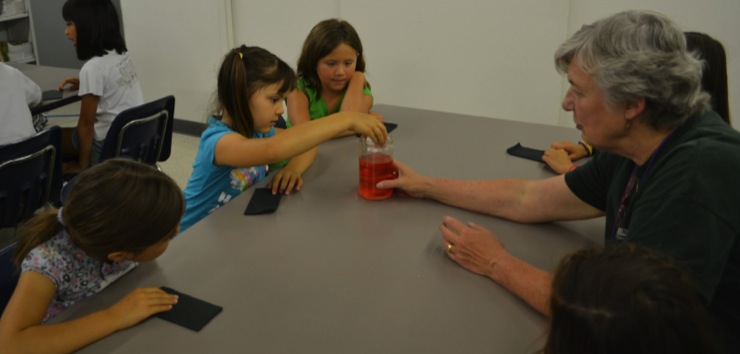 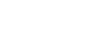 Volunteer Training - Tips
Help students be successful, but don’t do the work for them.

Try to guide students to the solution rather than giving it to them.
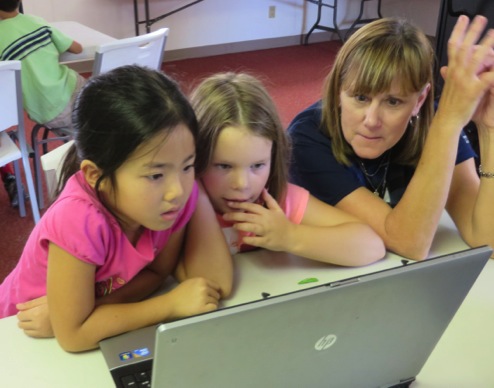 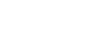 Volunteer Training - Tips
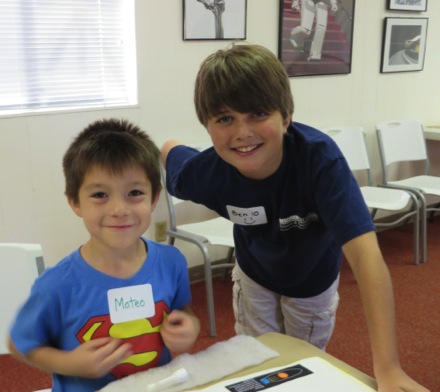 Remember that different students will have different abilities.

Interact with all students in a manner appropriate for their age.
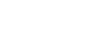 Volunteer Training - Tips
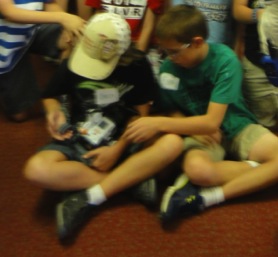 Be on the lookout for a potential problem situation.

Notify a staff member or diffuse it before it gets out of hand.
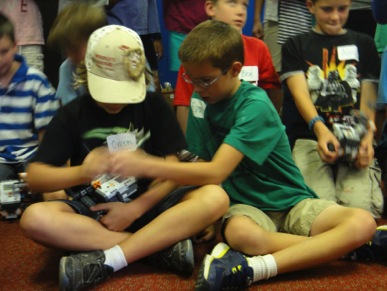 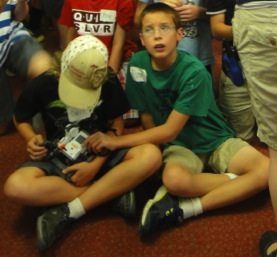 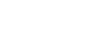 Volunteer Training - Tips
Whenever possible, try to find solutions that work for everyone.
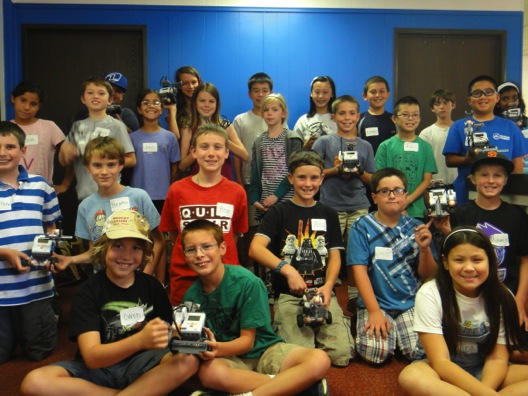 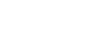 Volunteer Training - Tips
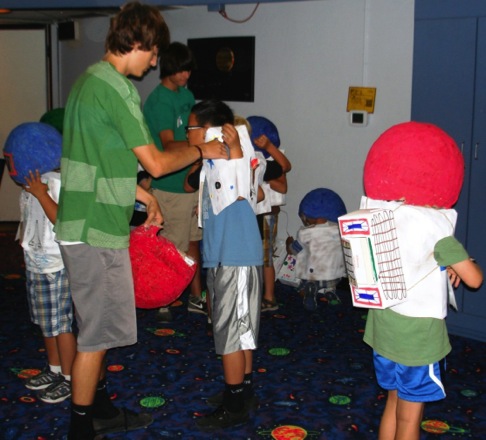 For youth volunteers:  have fun with students but don’t try to be their friend.  

Also be sure to wear appropriate clothing, use appropriate language and limit cell phone use.
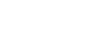 Volunteer Training - Tips
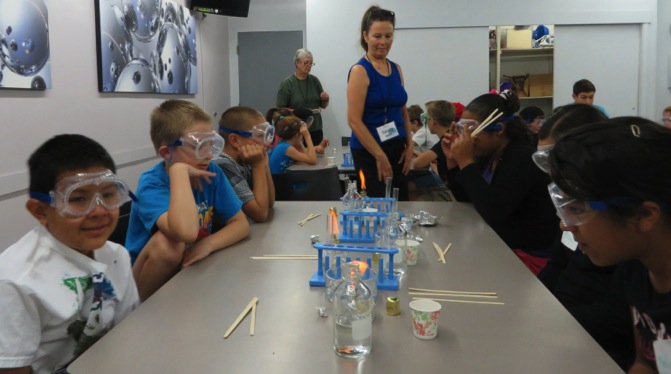 Be aware of emergency procedures, including evacuation plans, locations of fire extinguishers, eye wash stations, etc.
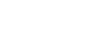 Volunteer Training - Tips
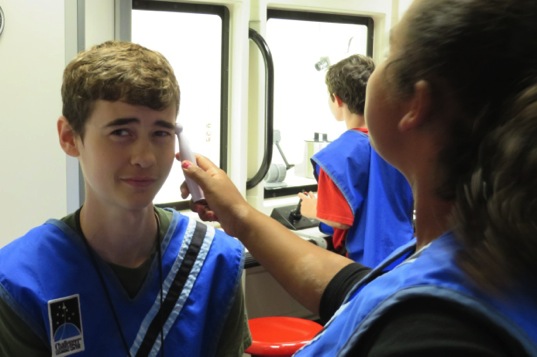 Don’t be afraid to try new things.
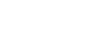 Volunteer Training - Tips
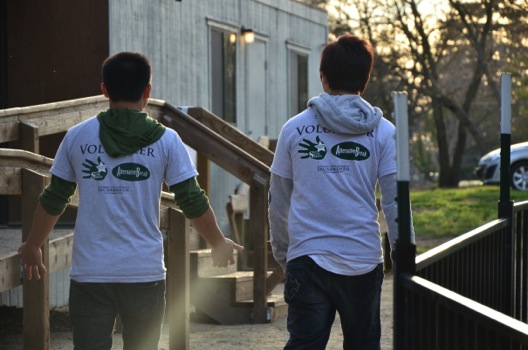 Enjoy yourself!  We want happy volunteers who will return next year.
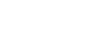